Fehéregyháza
2019. június 8.
Fehéregyháza
Fehéregyháza falu Maros megyében.
Népessége 3546 fő, magyar lakosság 685 (19 %) fő 
A faluban működő Petőfi Sándor Emlékmúzeumban felelevenítettük Petőfi Sándor életéről tanultakat. A múzeum kertjében levő Petőfi-szobornál koszorúztunk.
Fehéregyháza
1849. július 31-én itt állt fel Bem József főserege. A vesztes segesvári csata után -egyes beszámolók szerint- Petőfi Sándort menekülés közben a Héjjasfalva felé vezető úton, az Ispánkút közelében szúrták le.
Fehéregyháza
Fehéregyháza
Fehéregyháza
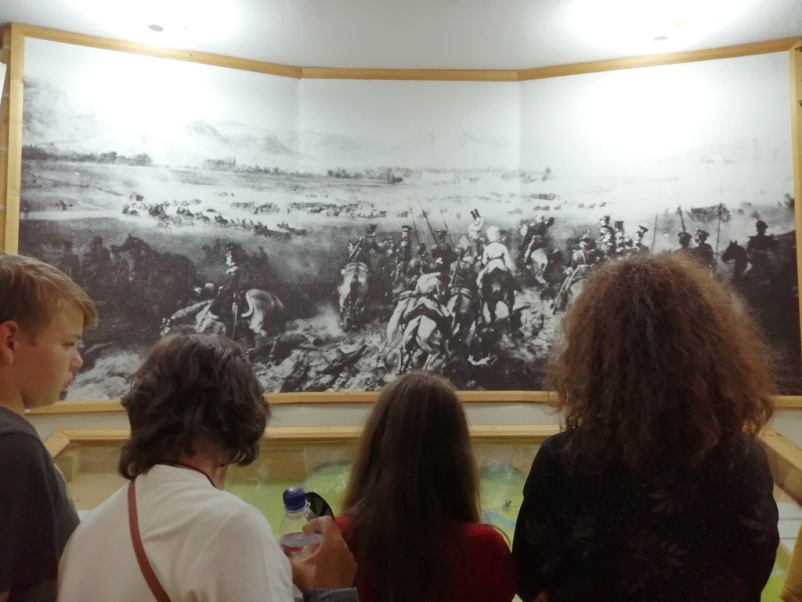 Fehéregyháza
Fehéregyháza
Fehéregyháza
Fehéregyháza